IPA Upgrade
Made Easy
A little history
ProcessFlow Professional
ProcessFlow
ProcessFlow Integrator
Lawson Process Automation
BCI
Process Integration
Infor Process Automation
Technology
Loaded with Landmark Technology and is associated with a Landmark technology release.
Designer must be associated with the specific Landmark technology release.
More Connectivity
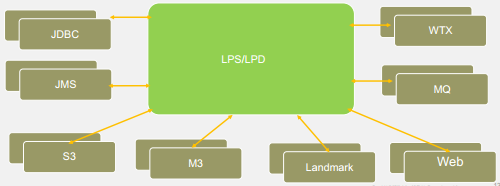 Major Differences
Built on Landmark technology
Eclipse Designer (new as of LPA)
Admin tool built into rich client
Reduced footprint
Event  Manager is merged with LPS
RMI server is removed
Scheduler is part of Landmark
Menu.do is removed
Java client is part of rich client
Designer works with single data area at a time
Flows and Logs are now stored in DB (YAY!!!)
Inbasket is now part of Smart Office / Rich Client
Architecture
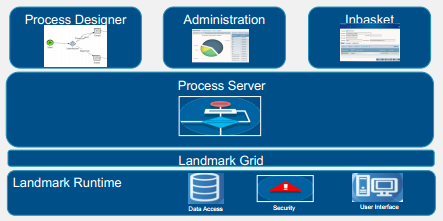 Steps to Upgrade
Install Landmark Runtime
Install GEN productline
Install Security Services
Migrate Flows
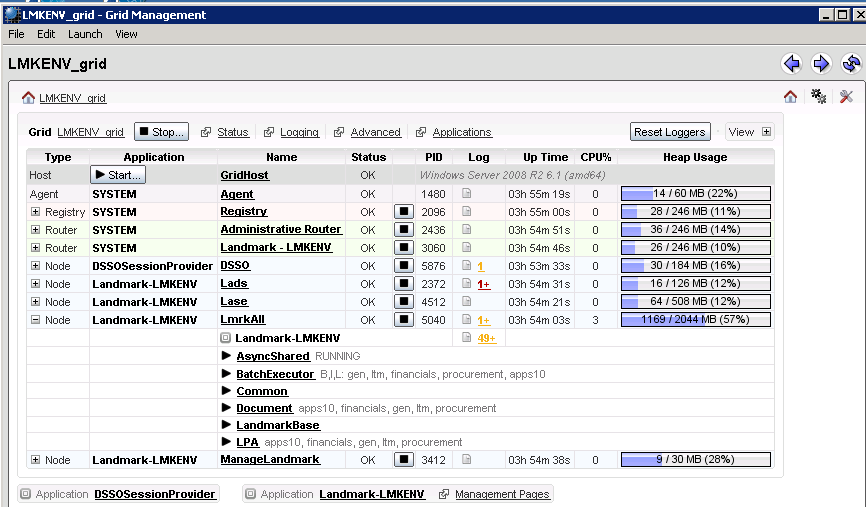 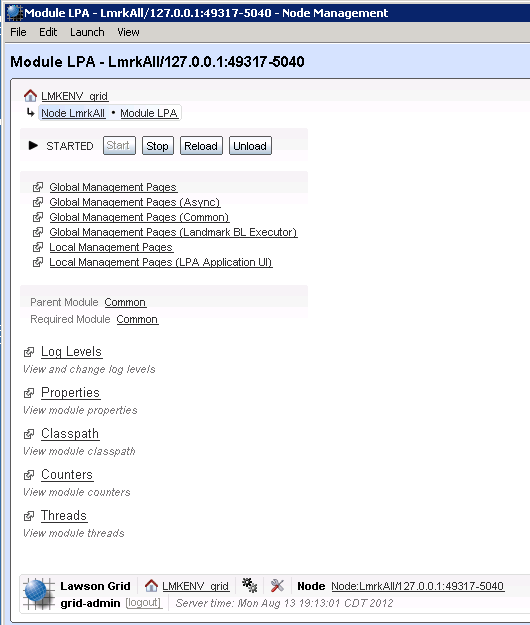 Migration
A migration utility is included with IPA
Steps to Migrate
All your flows are usable as they are
Run a Script to:
Package .jar files
Move PFI Data to Landmark
Migrate Flows From xml to lpd
PFI non-run-time data is converted into Landmark
Load and Test the IPA solution
XML vs. LPD
The extensions are different
Some of the header information is new
Some new nodes
Addition of the error handling node and debug provisions
The information is now stored in a database not in pfrepository

THEY ARE BASICALLY THE SAME THING
See for yourself
Upgrade Solution
Installation and Configuration
Conversion of flows to IPA
Testing and go-live support
Unit Testing
FlowDoc Free Trial
flowdoc.nogalis.com/demo/
Username: nogalis
Password: demo2014

Poll
Upcoming Events
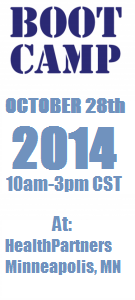 Aug
21
LBI Upgrade; An Easy Home-run
Oct
28
Lawson 10x Upgrade Bootcamp 2.0
www.nogalis.com/education
Q/A
@nogalisinc
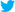